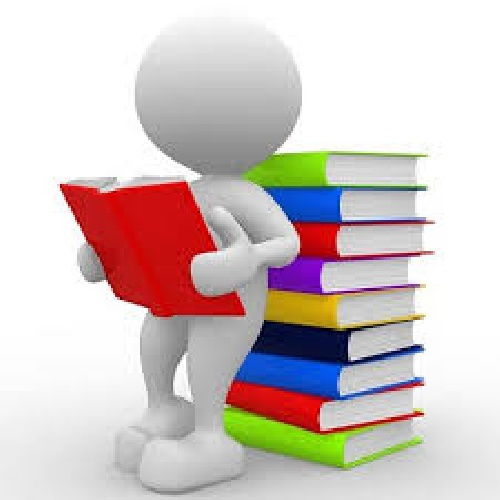 Capitolo 4

Documentazione
"Se non è scritto, non esiste"
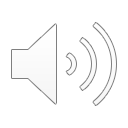 Documentazione
Parte essenziale di Quality Assurance System.
La chiave per operare in conformità con i requisiti GMP.
Obiettivo:
Stabilire
Controllare 
Monitorare 
Registrare 
Diverse forme:
Rapporti
Quaderno di laboratorio (carta o book elettronico)
Foto
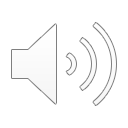 Fai quello che è scritto, scrivi quello che fai e se non lo scrivi è come se non lo avessi fatto
Documentazione – due tipi
Specifiche
Formule di produzione 
Istruzioni di elaborazione 
Imballaggio e collaudo
SOP
Protocolli
Accordi tecnici
Registrazioni
Certificati di analisi
Rapporti
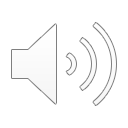 Good Documentation Practices
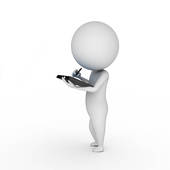 Le voci scritte a mano: 
Chiaro, 
Leggibile 
Indelebile.
Registrate dopo aver completato l’operazione con risultato verificato, firma e data in modo tale che tutte le attività significative relative alla fabbricazione del prodotto sia tracciabile.
Qualsiasi modifica apportata alla voce su un documento deve essere firmata e datata; 
Le correzioni dovrebbero consentire la lettura delle informazioni originali NO BIANCHETTO). 
Anche il motivo della correzione dovrebbe essere registrato.
Regolarmente revisionati e mantenuti aggiornati.
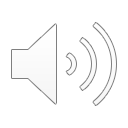 Requisiti per una buona documentazione
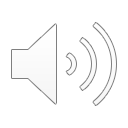 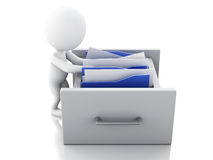 Standard Operatig Procedures – SOP
Sono direttive scritte, dettagliate, che danno le istruzioni per eseguire tutte le operazioni rilevanti svolte in azienda.
Descrivono le attività, le funzioni e le interazioni richieste all’interno dei reparti, tra i diversi reparti e verso l’esterno, per l’esecuzione di uno specifico compito.
Devono essere usati come documenti di riferimento:
Per rendere operative le linee guida, 
Come strumento per l’addestramento.
Devono avere il giusto livello di dettaglio:
Consentire alla persona che ha ricevuto l’addestramento di eseguire correttamente il compito assegnato;
Assicurare costanza nell’esecuzione di una operazione. 
MA non devono essere eccessivamente lunghe.
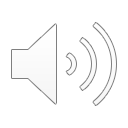 Contenuti di una SOP
Frontespizio:
Logo aziendale ( in tutte le intestazioni delle pagine)
Titolo
Codice identificativo e numero di edizione
Data di emissione e di entrata in vigore 
Riferimento alla revisione della SOP precedente 
Nome, firma, data di chi ha elaborato la SOP
Firme di verifica e approvazione 
Storia delle revisioni: 
In questa sezione vengono riepilogate tutte le versioni del documento e le principali modifiche rispetto alla versione precedente.
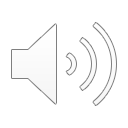 Contenuti di una SOP
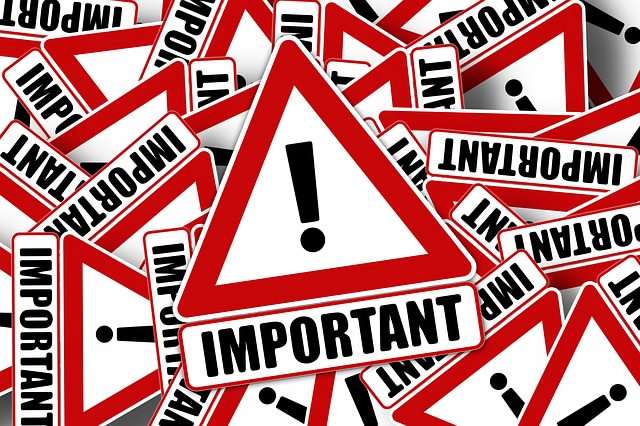 Paragrafi:
Scopo: descrive brevemente l’obiettivo della procedura cioè le ragioni per le quali si deve applicare. 
Funzioni destinatarie: le funzioni aziendali che sono tenute ad applicare quanto descritto in procedura o che devono essere informate di quanto descritto nella procedura. 
Campo di applicazione: descrive l’ambito in cui si applica la procedura, funzioni ed operazioni che sono oggetto della SOP. 
Definizioni: note di carattere esplicativo relativo ai termini specifici, sigle ed acronimi. 
Modalità operative: descrizione opportunamente articolata delle operazioni e strumentazioni coinvolte nella procedura (questo paragrafo indica “come si deve fare”).
Responsabilità: identificazione di figure coinvolte nella gestione di quanto descritto e delle relative competenze. 
Archivio documentazione: identificazione del luogo e dei tempi della conservazione. 
Riferimenti: indicare i riferimenti a normative in vigore o ad altre procedure.
Allegati: parti di documenti a titolo esemplificativo, diagrammi, disegni illustrativi, etc.
NOTA TECNICA: per la slide successiva, per favore, uscite dalla modalità «slide show» e premete «Play» vicino al segno del volume
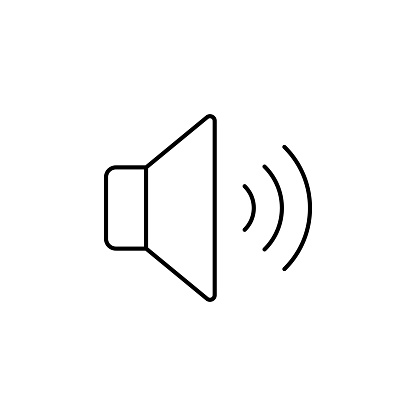 Contenuti di una SOP
Paragrafi:
Scopo: descrive brevemente l’obiettivo della procedura cioè le ragioni per le quali si deve applicare. 
Funzioni destinatarie: le funzioni aziendali che sono tenute ad applicare quanto descritto in procedura o che devono essere informate di quanto descritto nella procedura. 
Campo di applicazione: descrive l’ambito in cui si applica la procedura, funzioni ed operazioni che sono oggetto della SOP. 
Definizioni: note di carattere esplicativo relativo ai termini specifici, sigle ed acronimi. 
Modalità operative: descrizione opportunamente articolata delle operazioni e strumentazioni coinvolte nella procedura (questo paragrafo indica “come si deve fare”).
Responsabilità: identificazione di figure coinvolte nella gestione di quanto descritto e delle relative competenze. 
Archivio documentazione: identificazione del luogo e dei tempi della conservazione. 
Riferimenti: indicare i riferimenti a normative in vigore o ad altre procedure.
Allegati: parti di documenti a titolo esemplificativo, diagrammi, disegni illustrativi, etc.
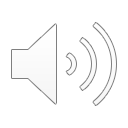 Approvazione SOP
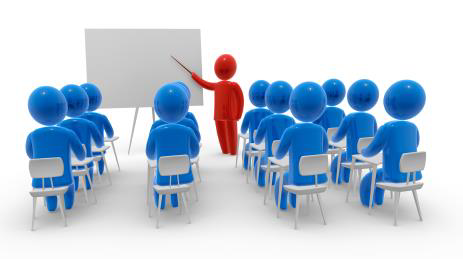 Training
Nel periodo intercorrente tra l’approvazione di una procedura e la sua entrata in vigore, ciascuna funzione destinataria partecipa ad un corso di addestramento, tenuto dal redattore della Procedura stessa (o da altro docente qualificato), in cui vengono illustrati i contenuti della SOP.
Il riscontro delle attività di addestramento deve essere registrato.
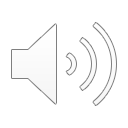 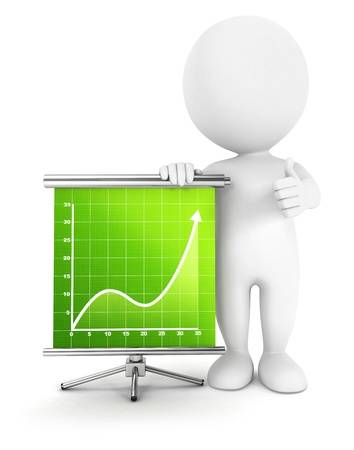 Capitolo 5

Produzione
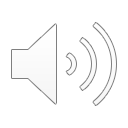 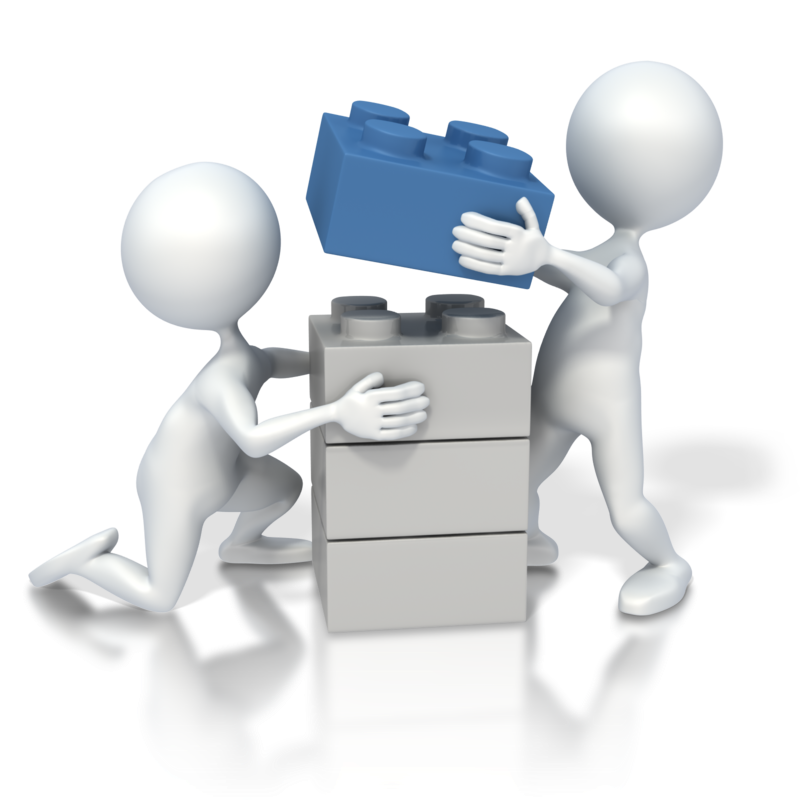 Produzione
Seguire procedure definite in modo chiaro che rispettano le norme GMP. 
Obiettivo finale:
Ottenere un prodotto di qualità richiesta,
Conforme alle autorizzazioni di produzione e commercializzazione.  
Eseguita e supervisionata da parte di persone competenti.
Rischio mix-up o cross-contamination, e/o rischio microbiologico. 
Qualsiasi deviazione da istruzioni o procedure dovrebbe essere evitata per quanto possibile.
Se accade, la QP dovrebbe approvarla per iscritto (con coinvolgimento del dipartimento QC). 
L'accesso ai locali di produzione dovrebbe essere limitato al personale autorizzato.
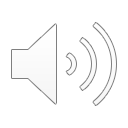 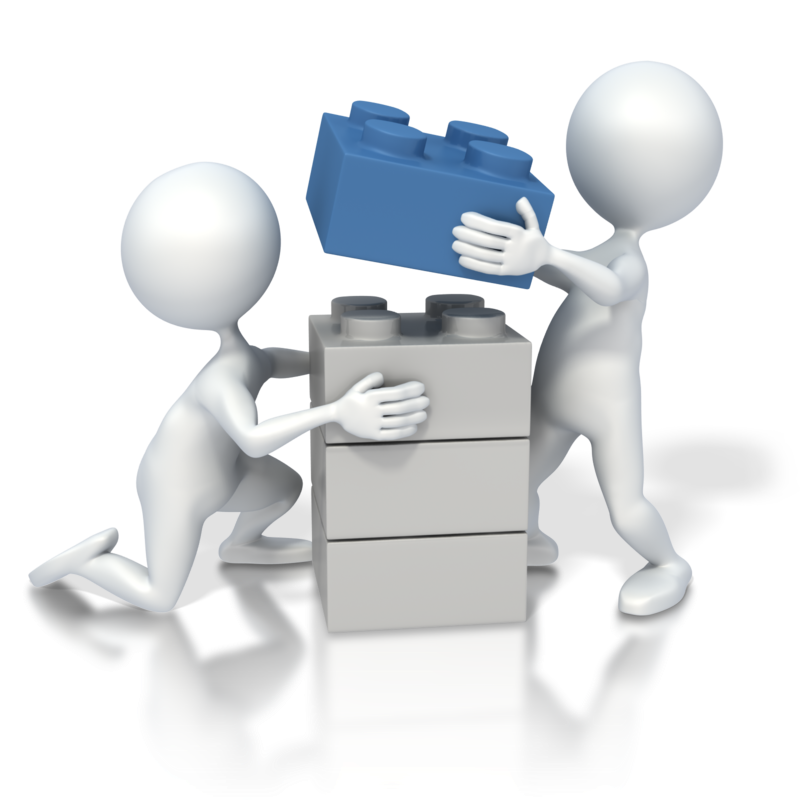 Produzione
Prevenzione di cross-contaminazione
Validazione 
Materie prime:
Sostanze attive
Eccipienti 
Operazioni di processing/lavorazione: prodotti intermedi e sfusi.
Materiali da imballaggio
Operazioni di imballaggio
Prodotti finiti
Materiali respinti, recuperati e restituiti
Carenza di prodotto dovuta a vincoli di produzione
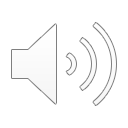